Федеральное государственное бюджетное образовательное учреждение высшего образования 
"Красноярский государственный медицинский университет 
имени профессора В.Ф. Войно-Ясенецкого" 
Министерства здравоохранения Российской Федерации
Кафедра медицинской и биологической физики
Применение тепловизоров в медицине
Работу выполнила: Студентка 201 группы 2 курса специальности «Медицинская кибернетика» Барышникова Валентина
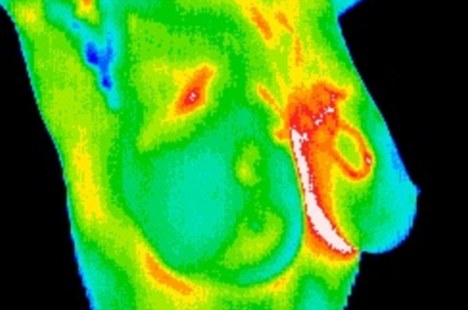 Тепловизор
устройство для наблюдения за распределением температуры исследуемой поверхности.
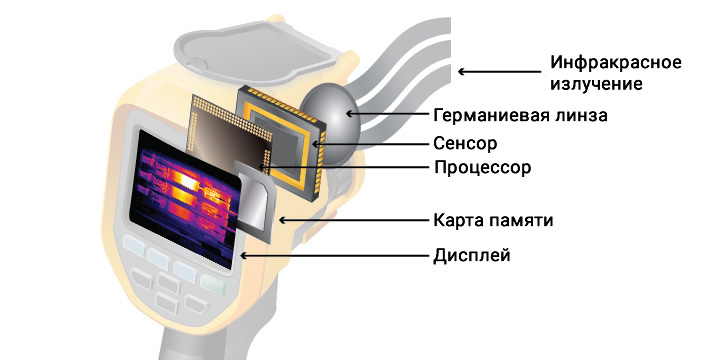 Изучение тепловых изображений называется термографией
Требования к помещению
Постоянный температурный режим в пределах 20-25.С
отсутствие движения воздуха, особенно холодных его потоков (сквозняки)
Отсутствие посторонних источников ик излучения (электронагревательные приборы, лампы накаливания, солнечный свет)
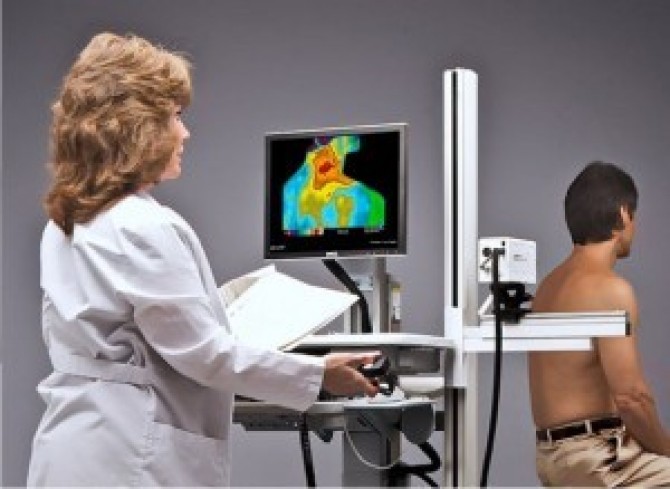 Области применений
Внутренние болезни
Травматология
Ортопедия
Оториноларингология
Акушерство и гинекология
Урология
Стоматология
Фармакология
Онкология
Дерматология
Офтальмология
Методы тепловизионного исследования
пассивные - без какоголибо воздействия на организм обследуемого
 активные - получение термограмм после такого воздействия на организм, которое приводит к изменению его температурного баланса
    Физиологический; 
    Физический; 
    Фармакологический.
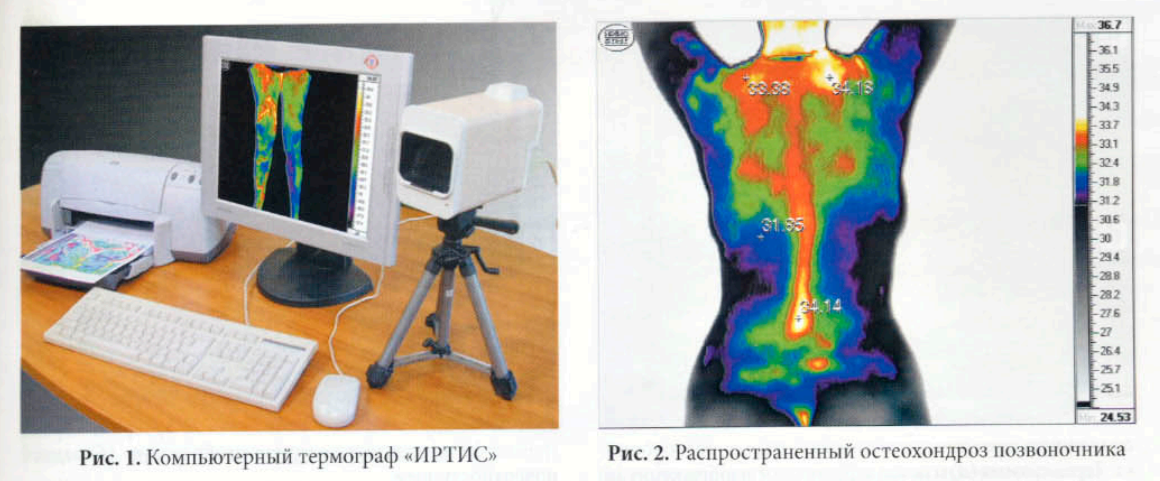 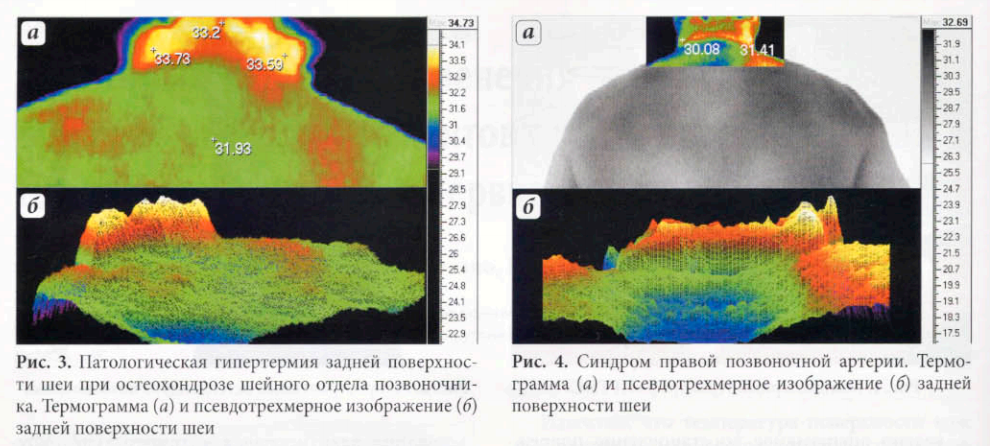 Бронхит
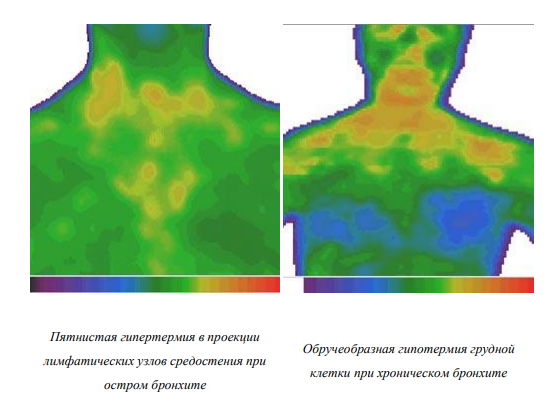 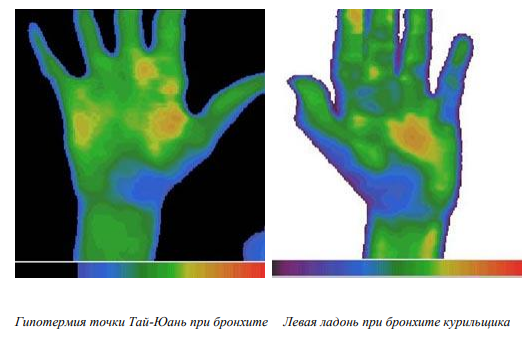 Пневмония
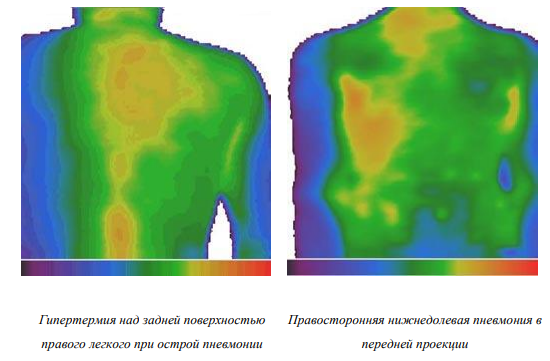 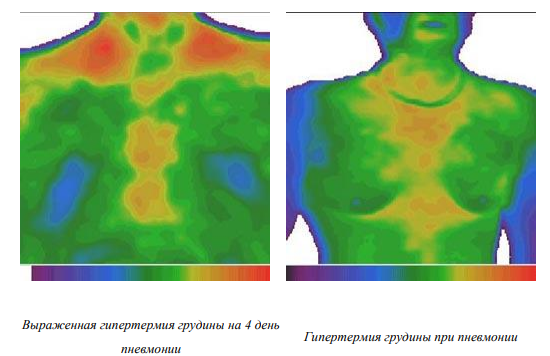 Ринит
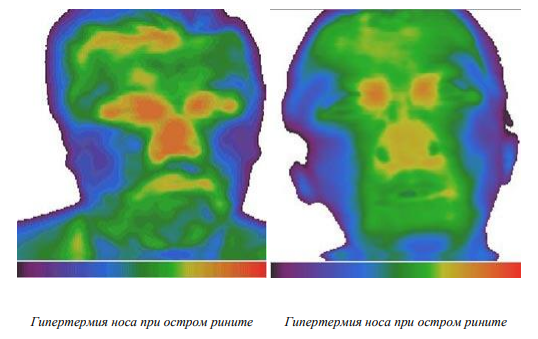 Синусит
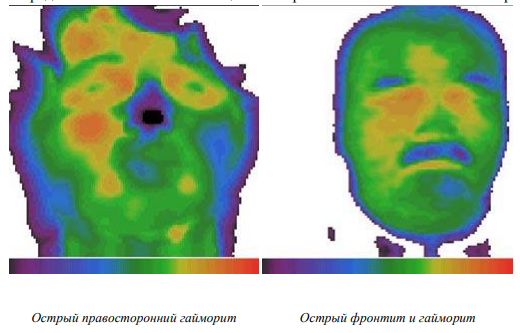 Вегетососудистая дистония
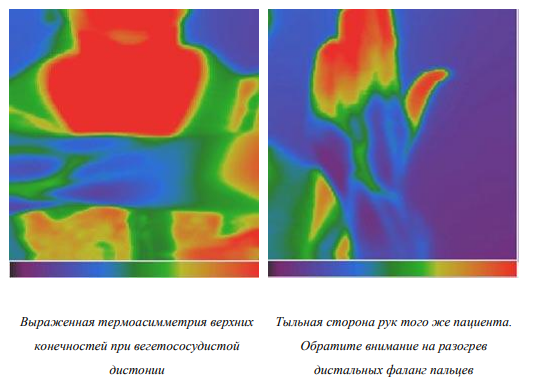 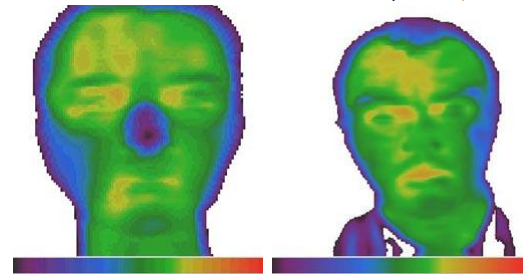 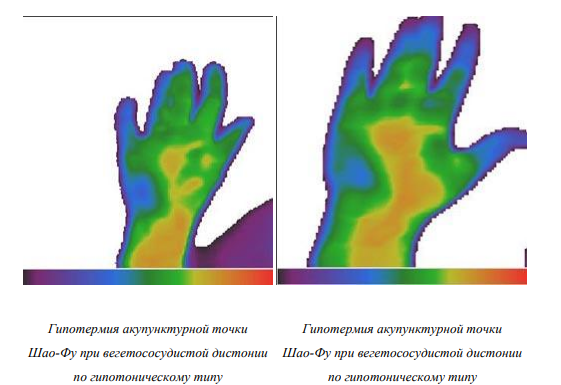 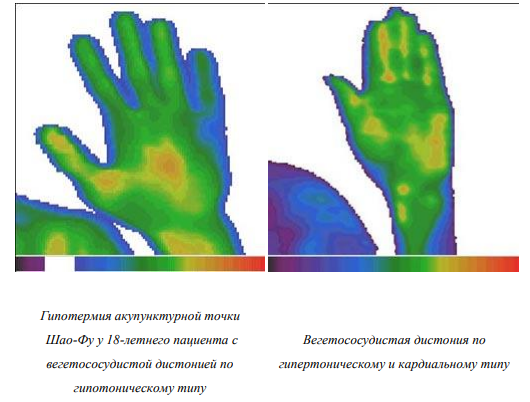 Атеросклероз магистральных сосудов
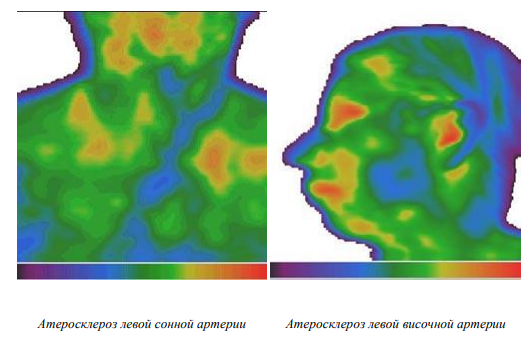 Благодарю за внимание
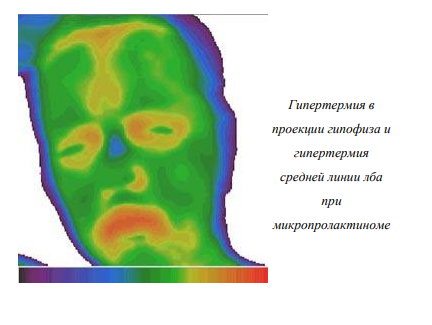